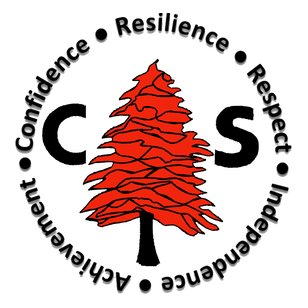 Our weekly bulletin
Week Beginning :    Monday 19th October
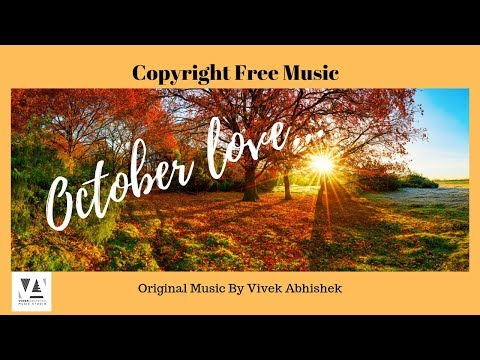 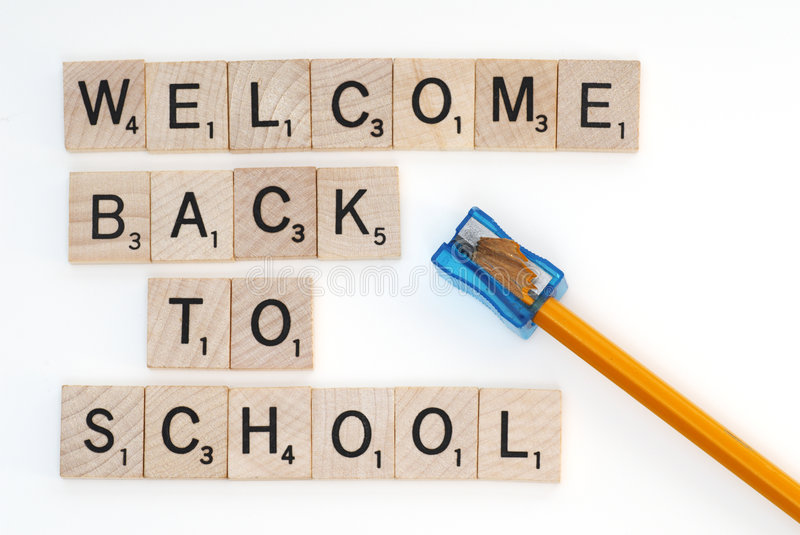 It is lovely to see you
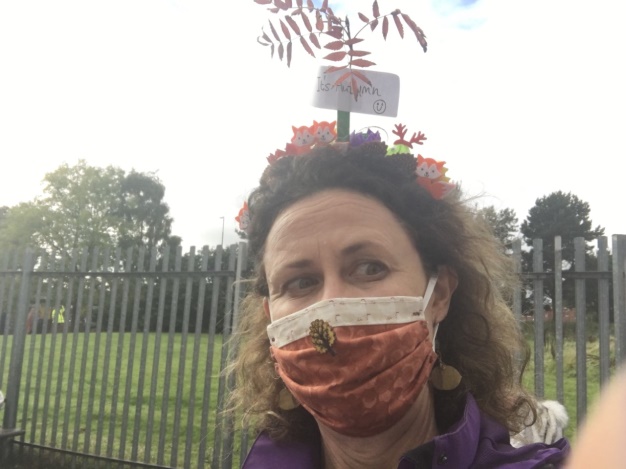 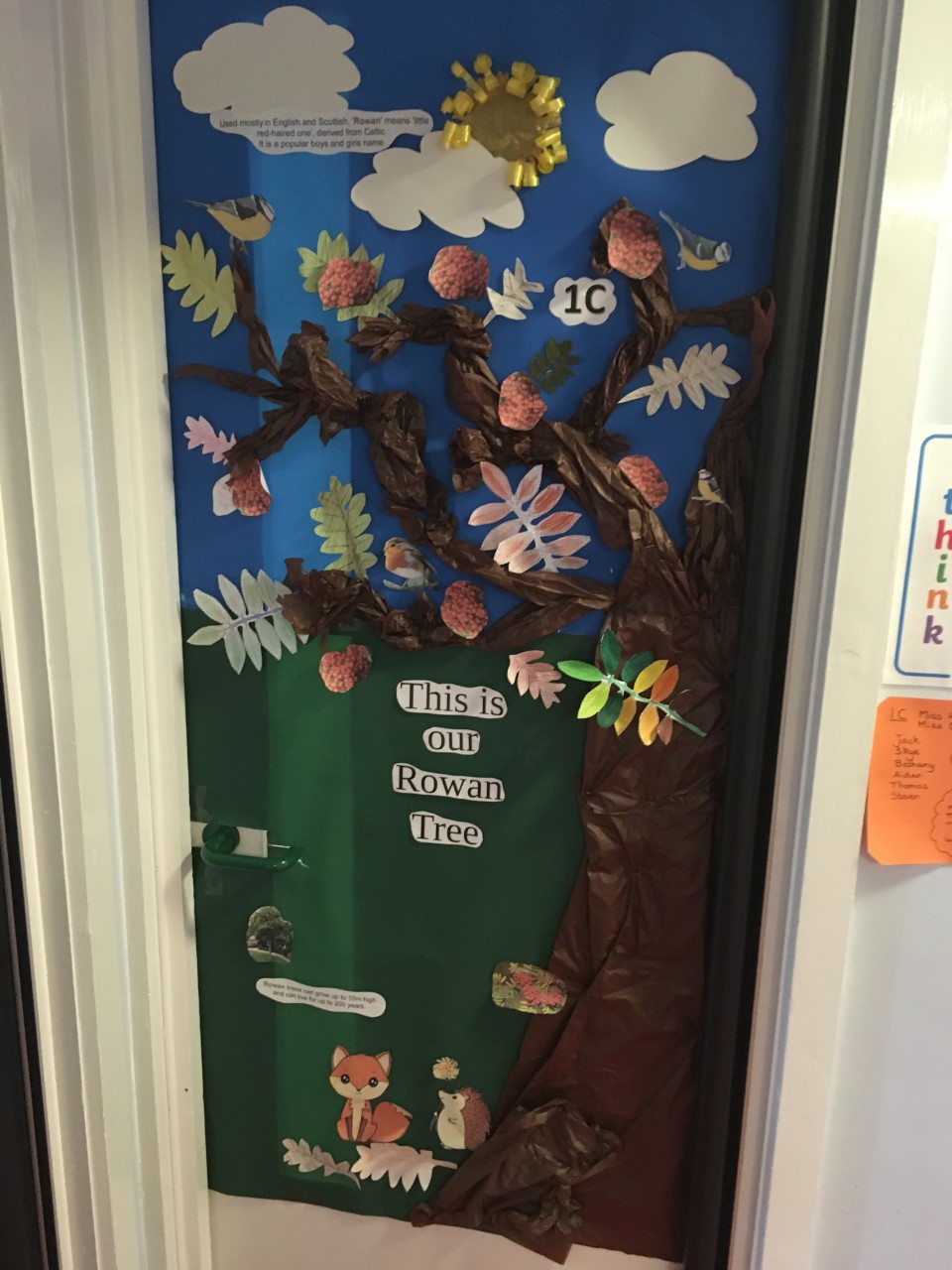 We had a fab Autumn Week before the holidays
Congratulations 
to 1C!

You created a 
wonderful 
Autumn Week
 Rowan Tree 
door
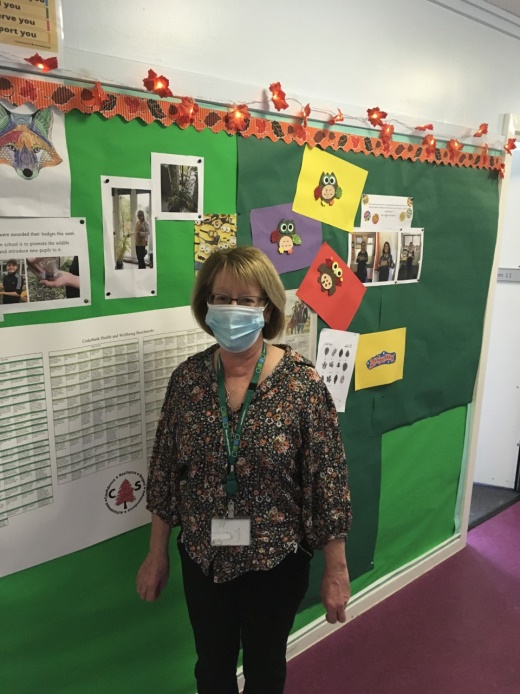 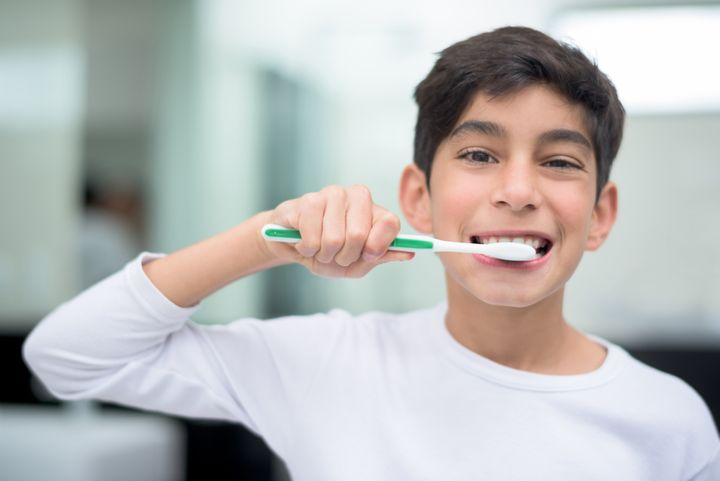 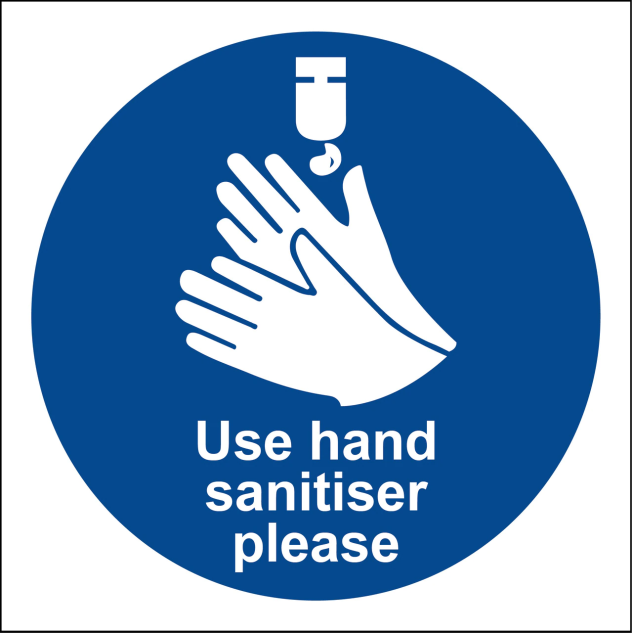 hygiene (noun) 
The practice of keeping yourself and your surroundings clean, especially so that illness and the spread of disease can be prevented.

Washing your hands, brushing your teeth and having regular baths or showers are all important parts of your personal hygiene.

We have all been practising good hand hygiene, by washing our hands regularly, and sanitising whenever we enter or leave the room.
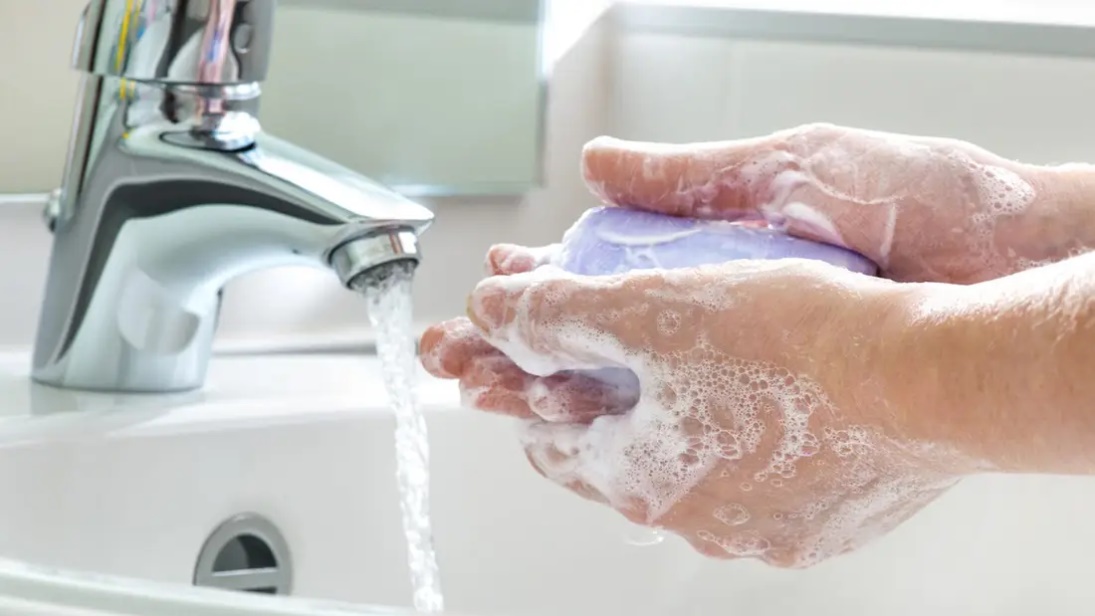 Top tips on wearing a face covering

In order for your face covering to keep you and those around you safe, remember:


                   Face coverings should not be shared with others


                 Wash your hands or use hand sanitiser before putting it on
                  and try not to touch your face



                                     It’s important to make sure the face covering is the right size to                         cover the nose, mouth and chin and you shouldn't touch                
                                 the front once it's on 



                             When you take it off, try not to touch the part you’ve been 
                           breathing on
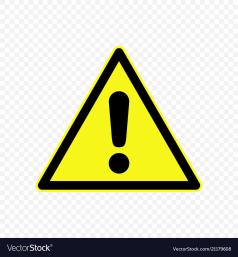 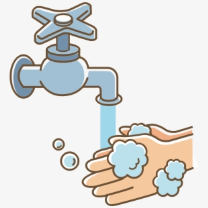 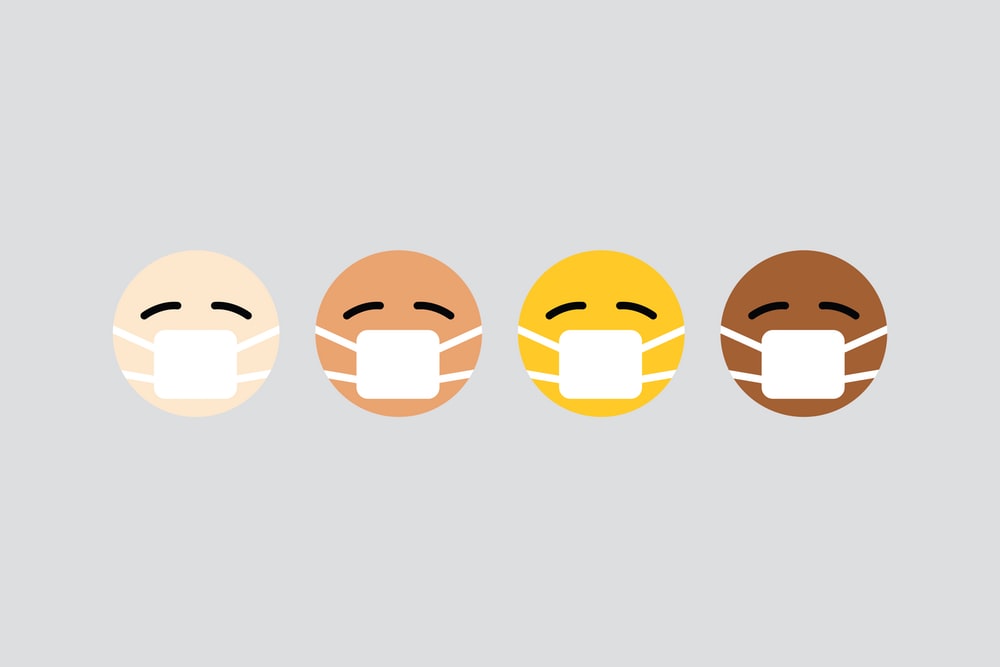 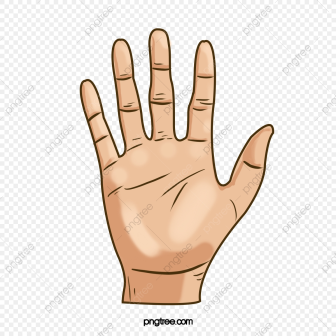 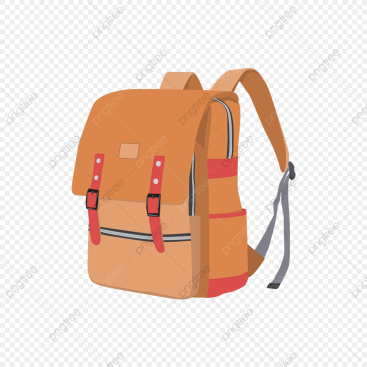 When you're not using your face covering (for example, during class), it should
                 be placed in a washable bag or container. 
                 Avoid placing it on surfaces, due to the possibility of contamination.



                                If it's a fabric face covering, keep the face covering in a plastic
                                bag until you can wash it, then wash it at 60 degrees centigrade
                                after each day of use. 
                                 It can go in the wash with other laundry.




                         If you're using a disposable face covering, wrap it in a bag and put it in  
                         a bin.
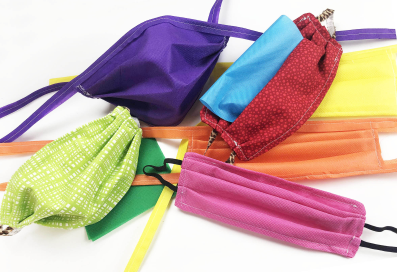 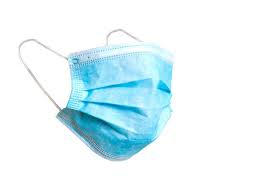 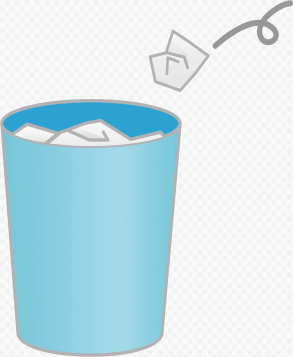 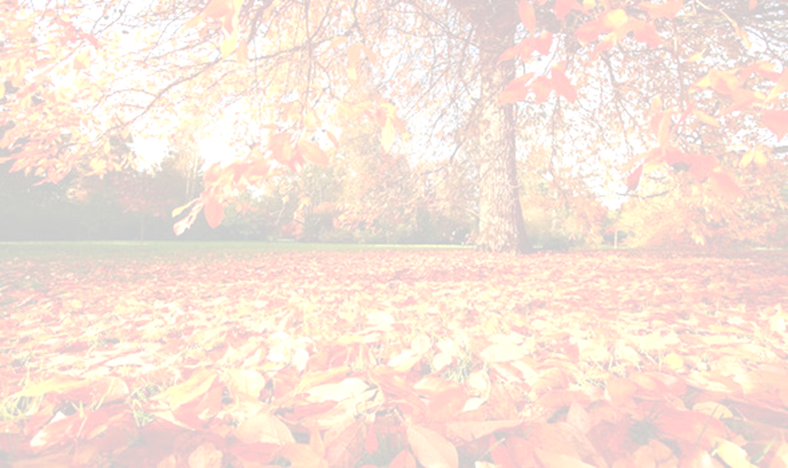 Word of the Week
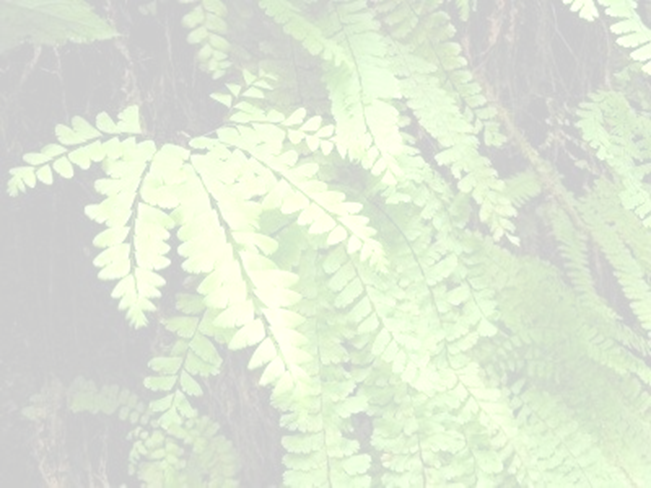 foliage (noun) 

The leaves of a plant or tree.
“Although it was a warm day, the dense foliage of the trees above the garden blocked out the sun.”
“One of the signs of autumn is that the trees’ foliage begins to turn from green to brown.”
“The rich colours of the autumnal foliage brightened up the long journey.”
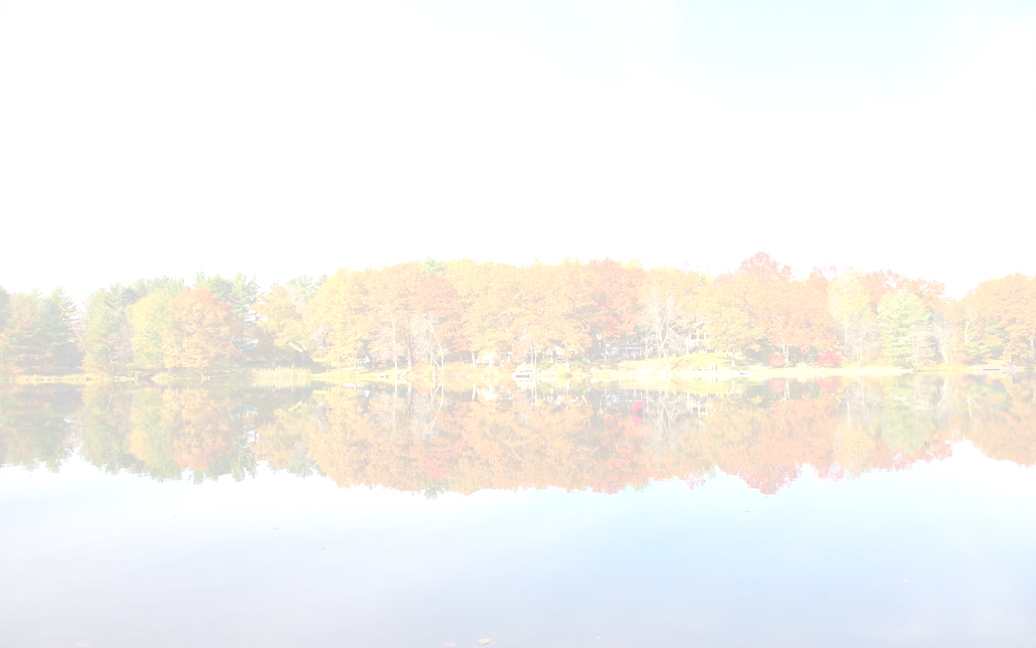 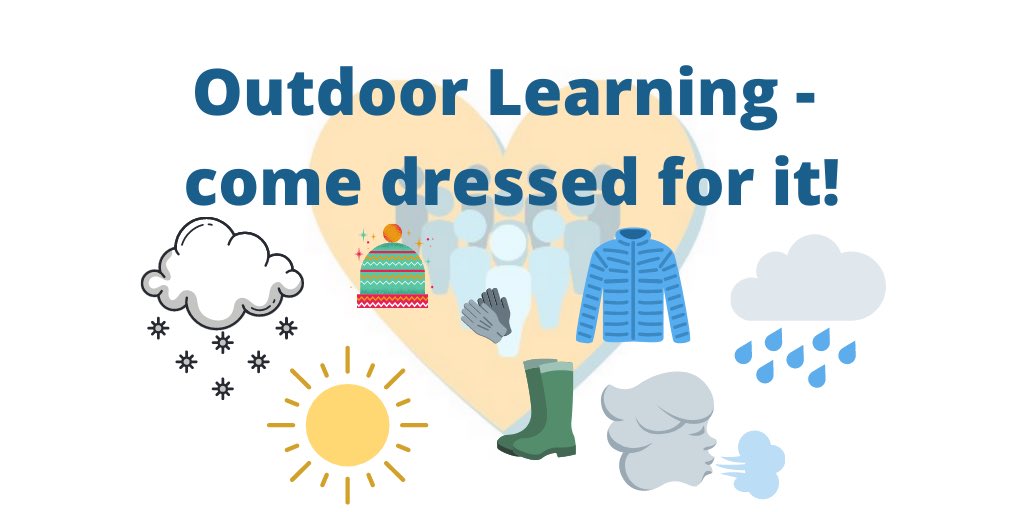 The weather will get cooler over the next few weeks and 
months.  Please be prepared for Monday afternoons so you 
can enjoy Outdoor Learning feeling warm, dry and happy.  
If it is wet, you will need to bring some wellies and a 
waterproof jacket.
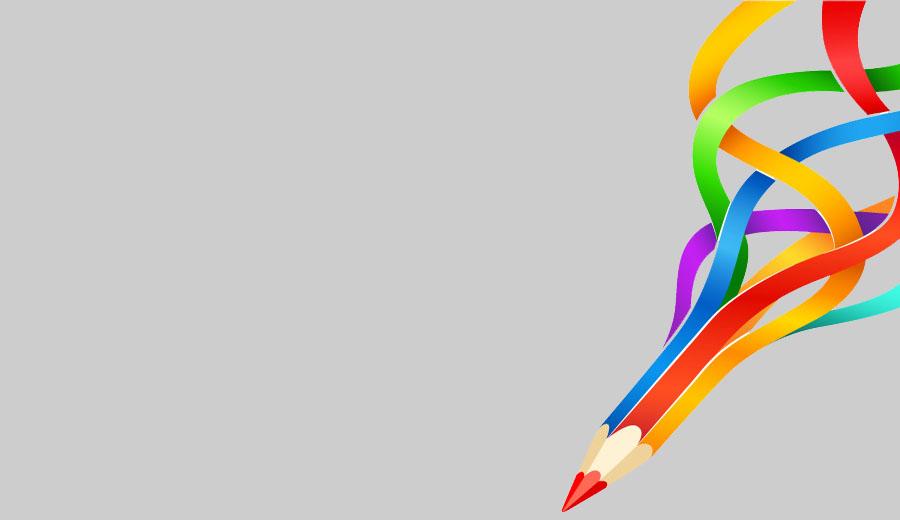 Art & Design Supported Study, CB@DCHS

for pupils of Art 1 and Art 2


When:  	Tuesday lunchtime, room 2 
		with Mrs Thomson

Sign up on Mondays to attend.  
Max of 10 places.  Bring your lunch.

Supported study is for completing your 
A&D homework or keeping on track 
with your National Award artwork.
Starting w/c 28 September
If you wear a disposable mask, please cut the elastic
 before you put them in the bin.
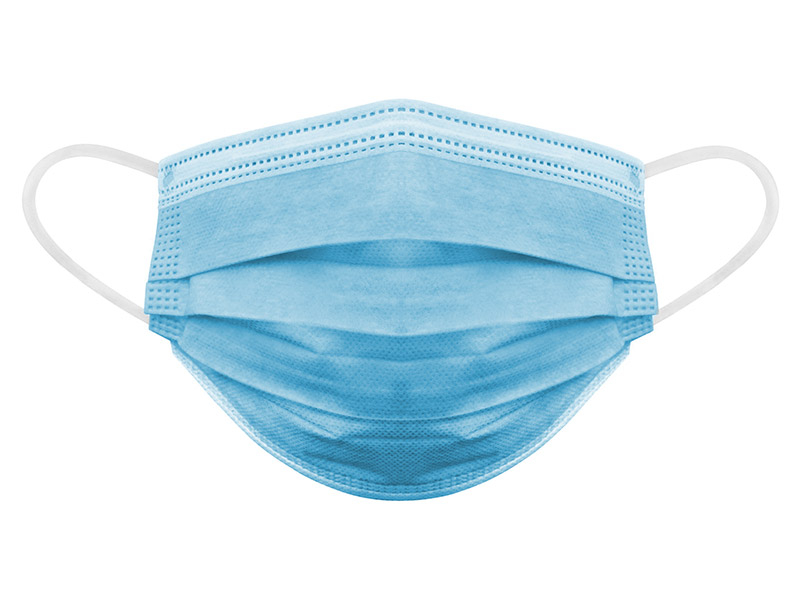 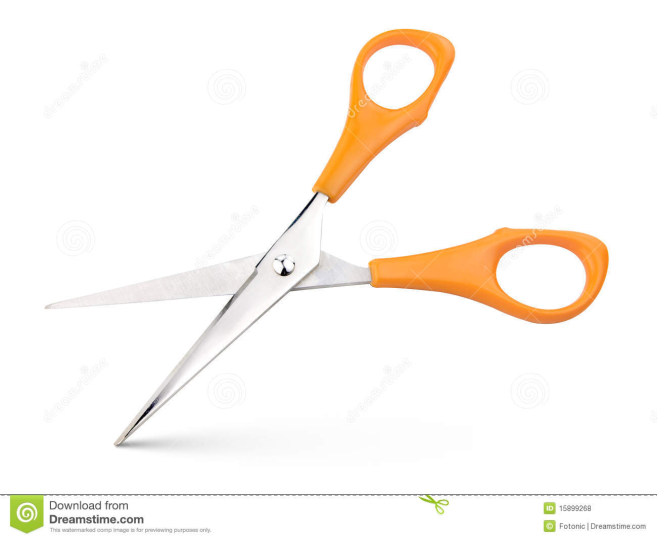 This will help look after wild animals.